Numpy
https://docs.scipy.org/doc/numpy-1.13.0/user/quickstart.html
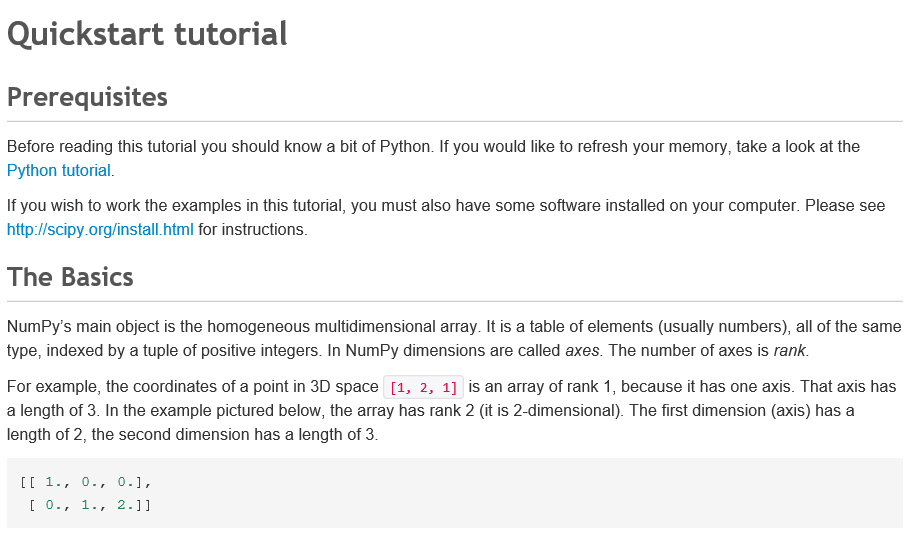 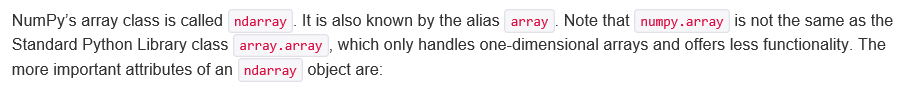 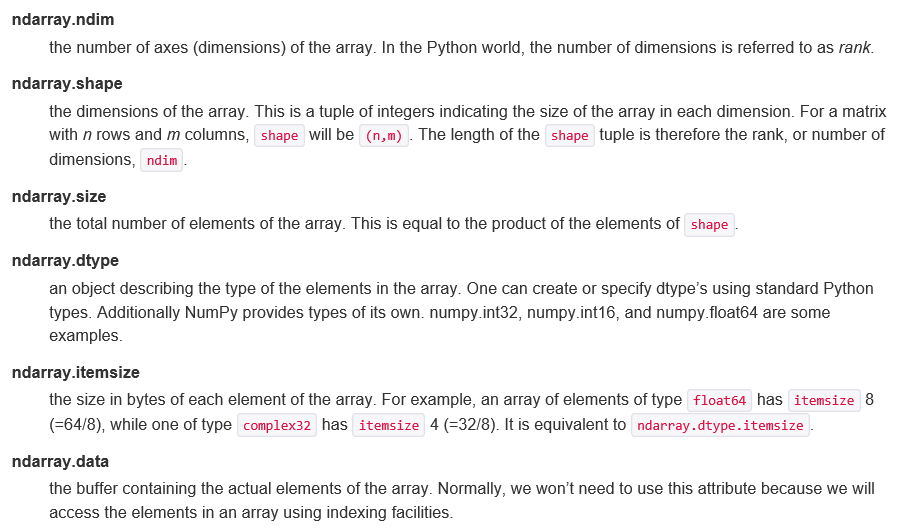 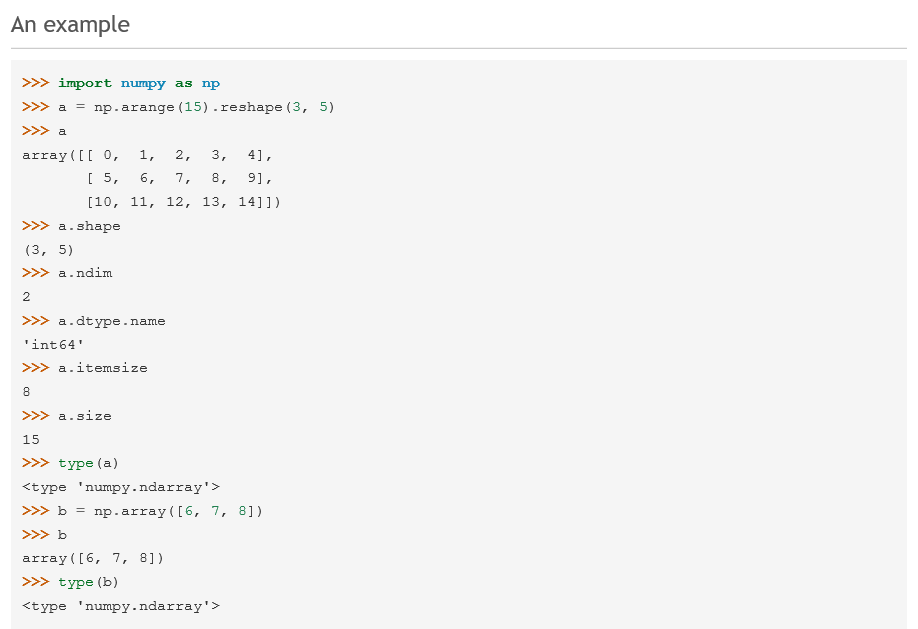 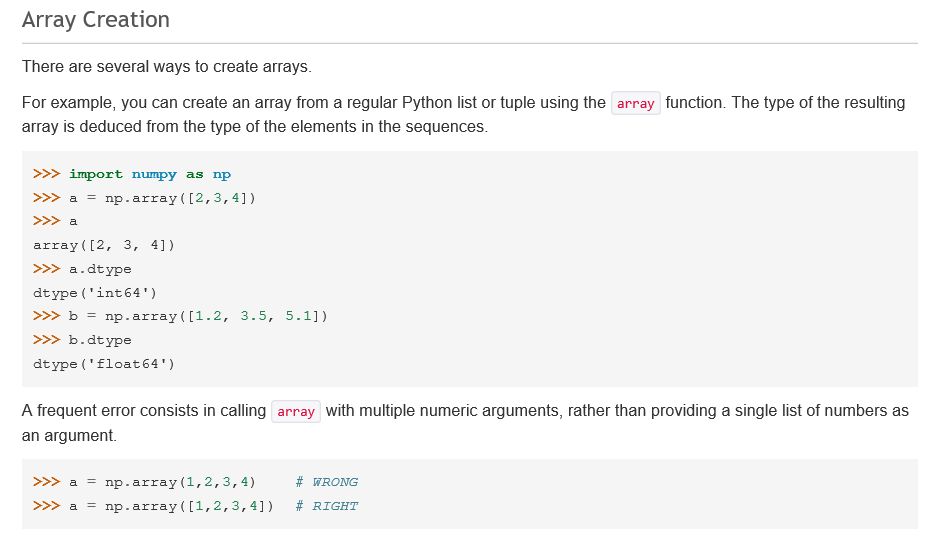 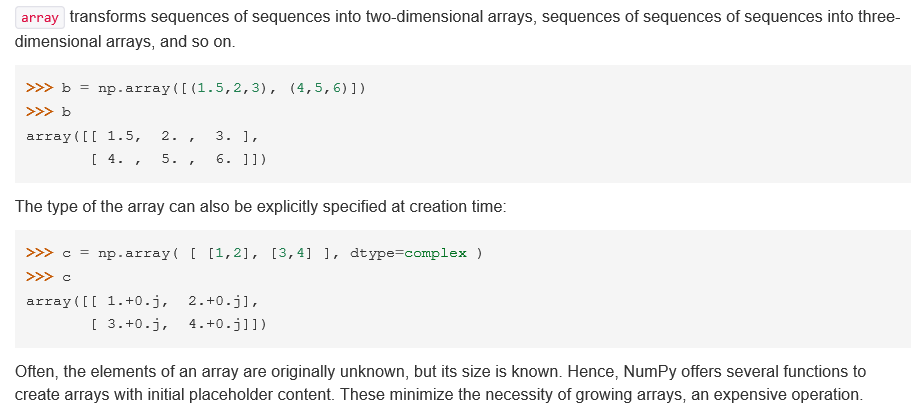 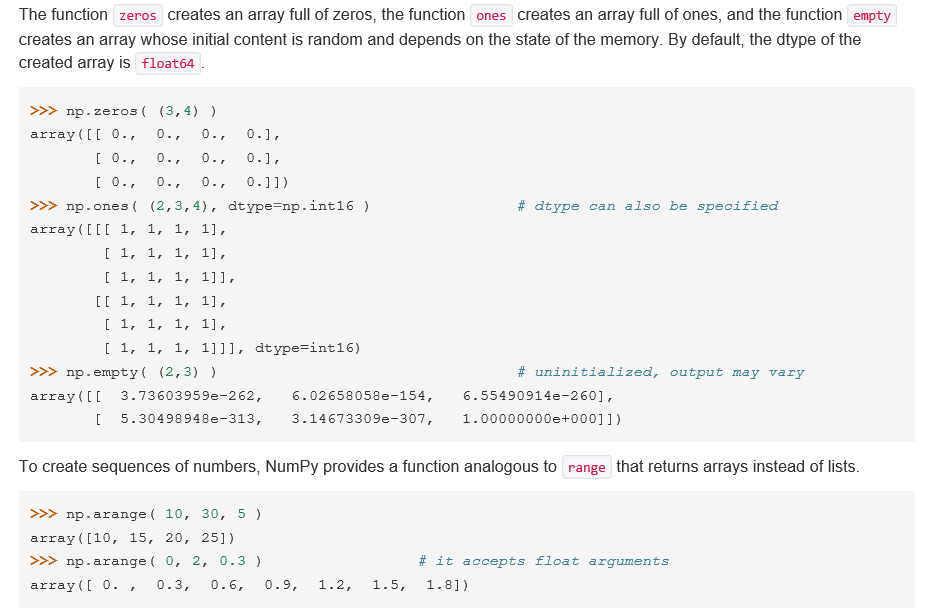 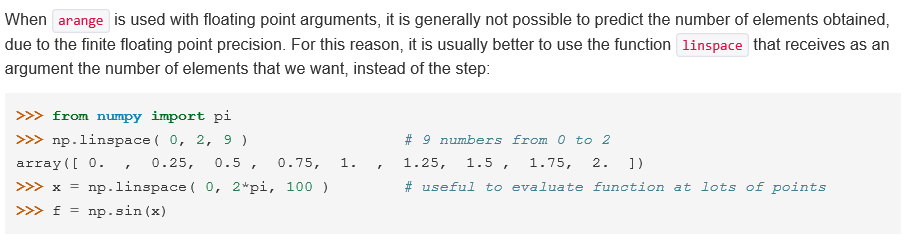 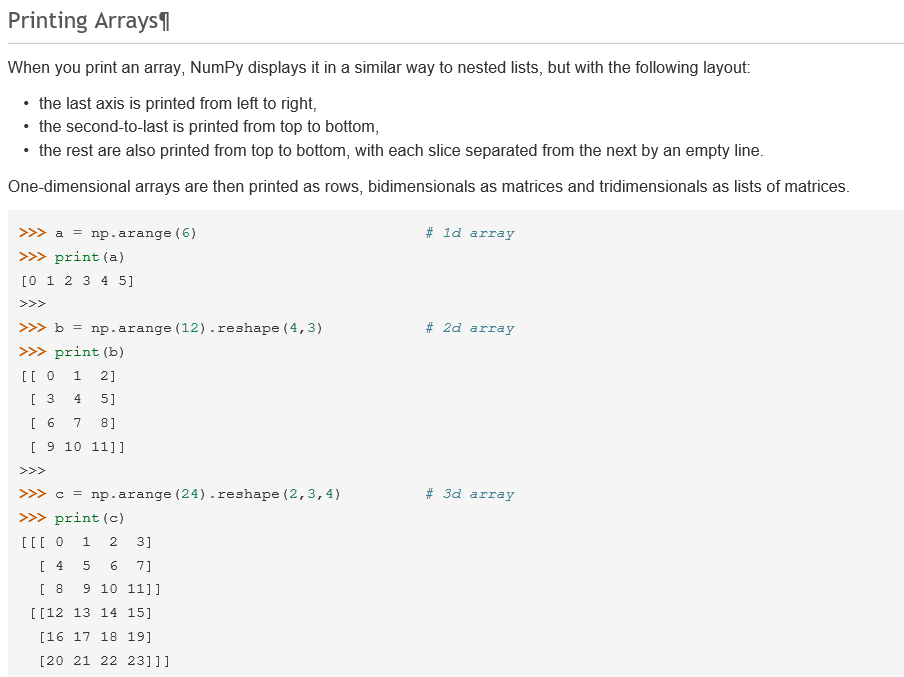 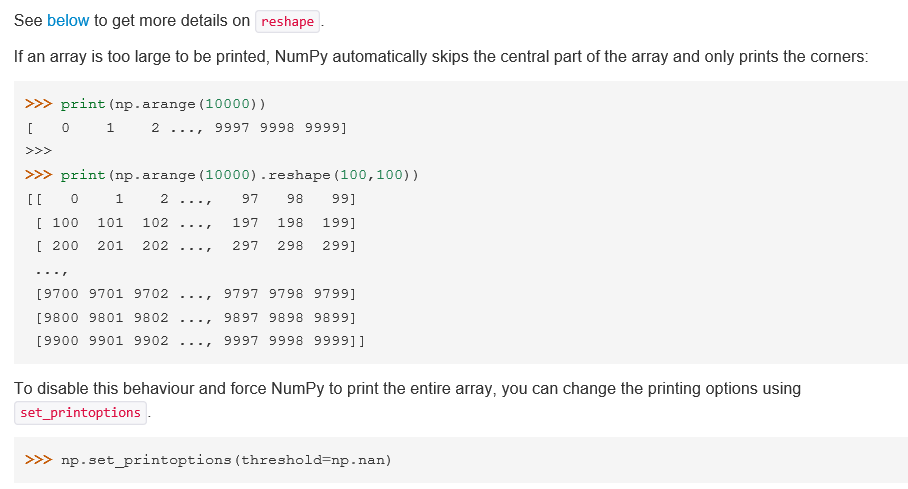 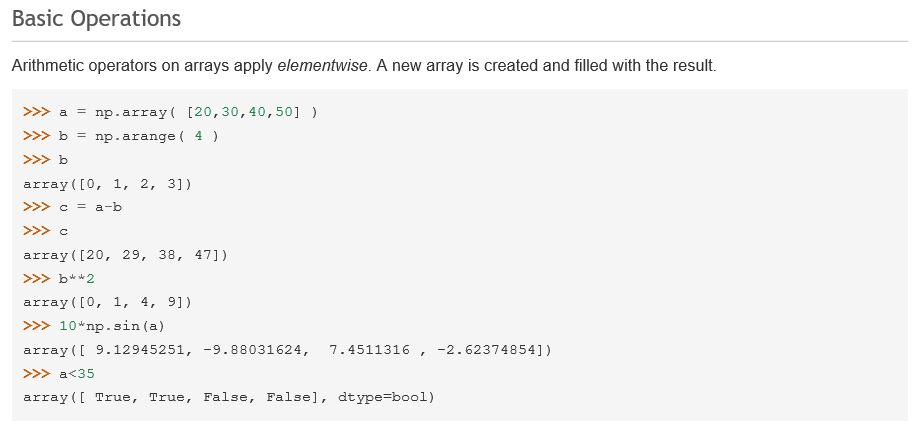 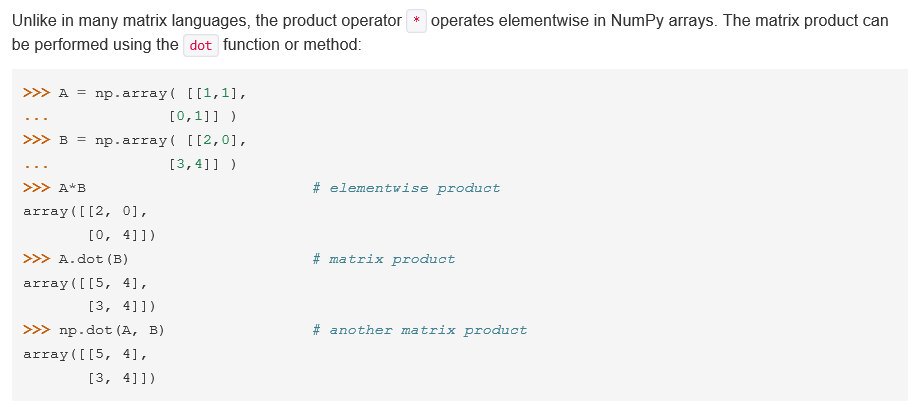 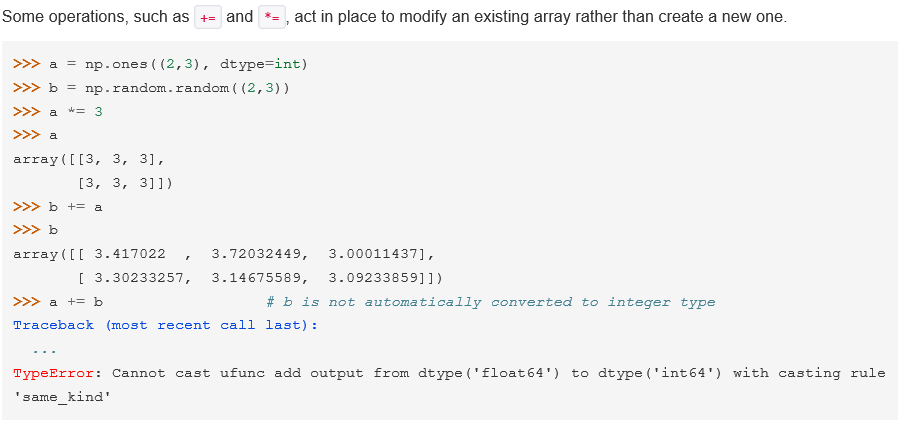 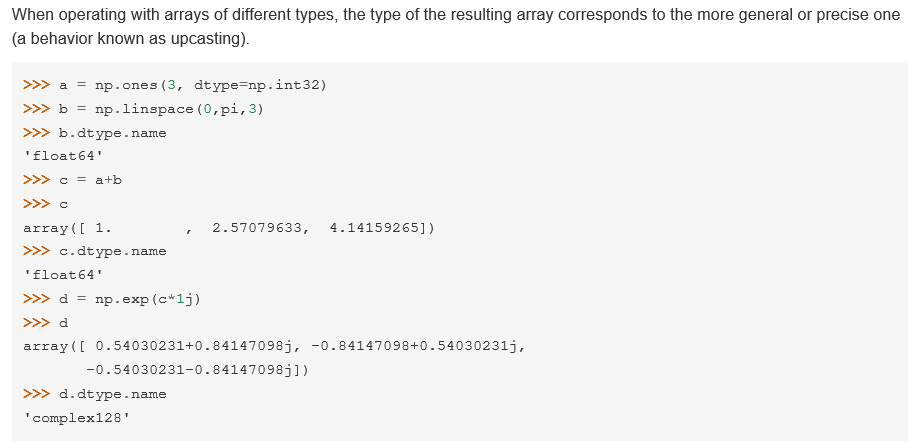 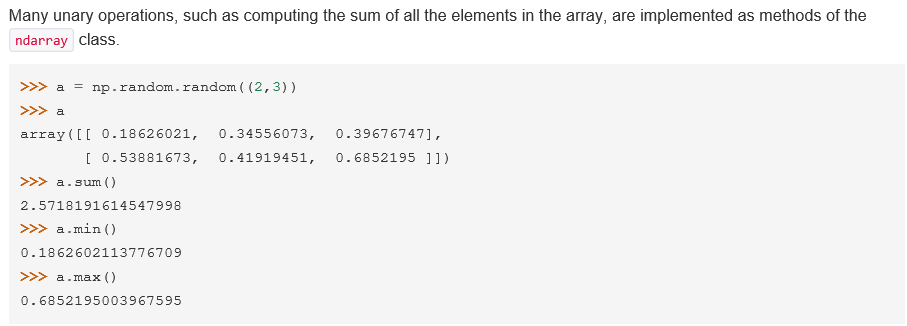 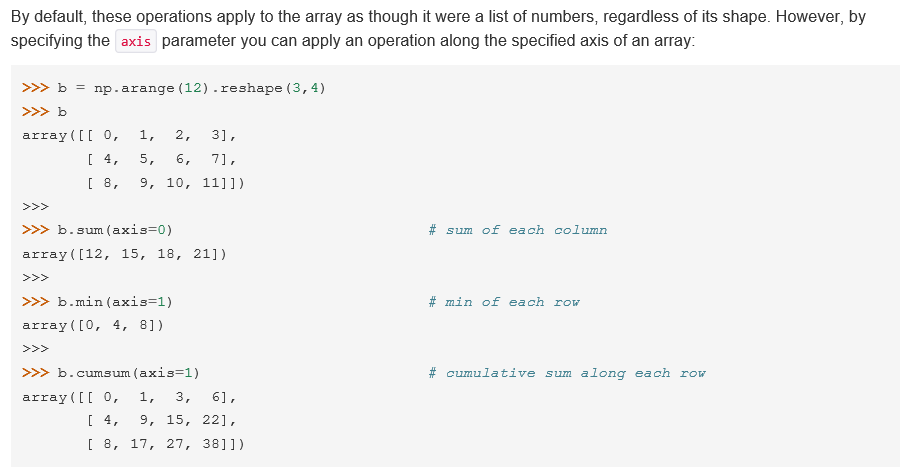 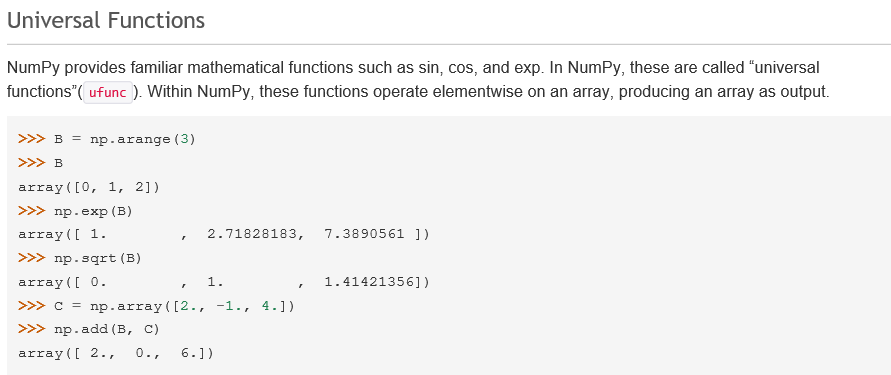 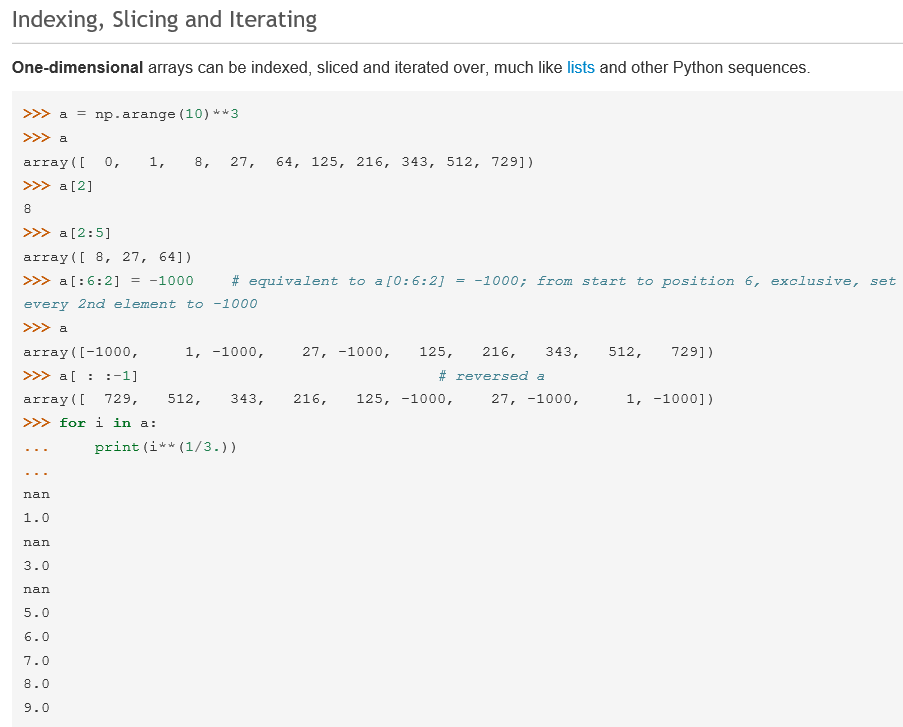 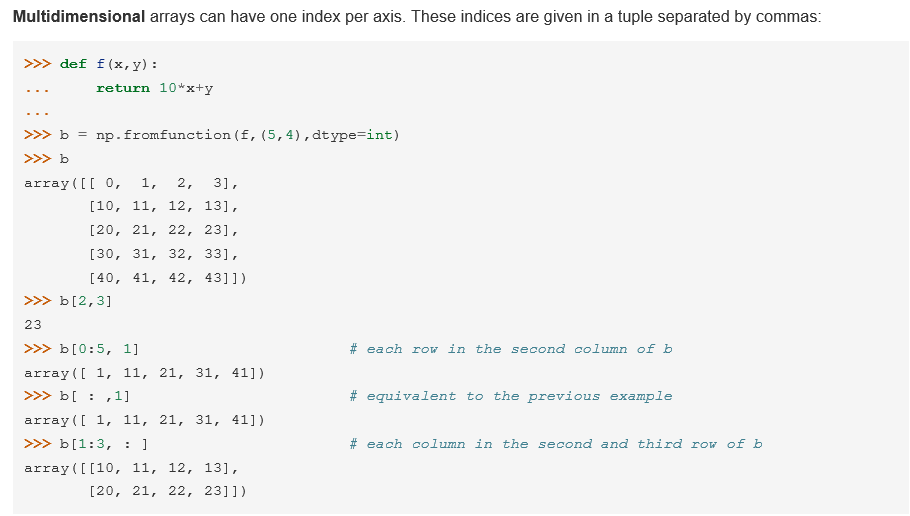 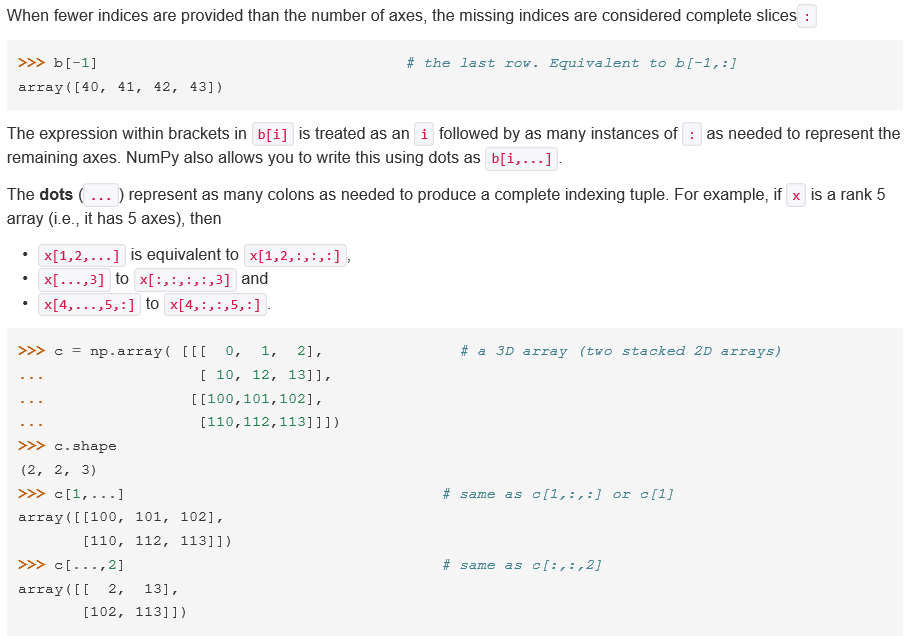 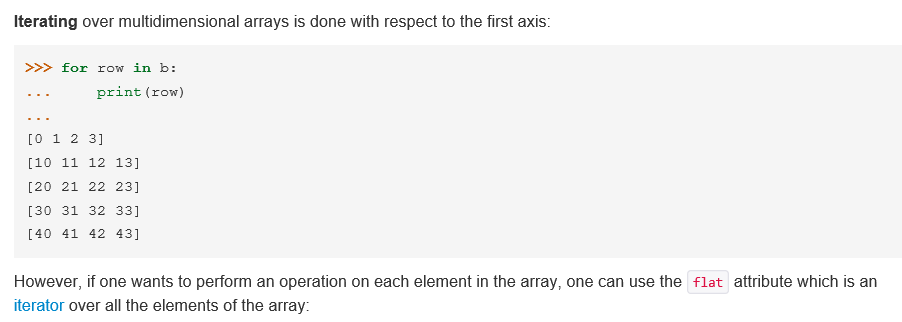 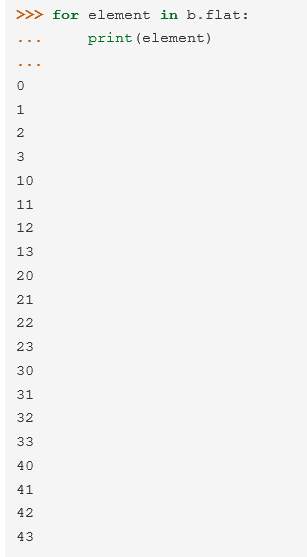 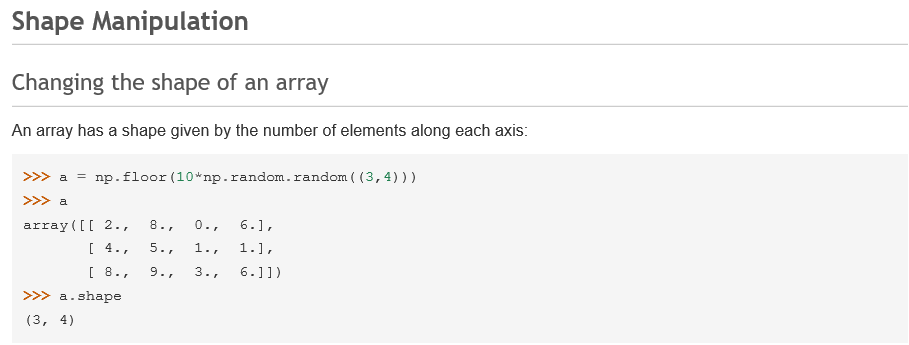 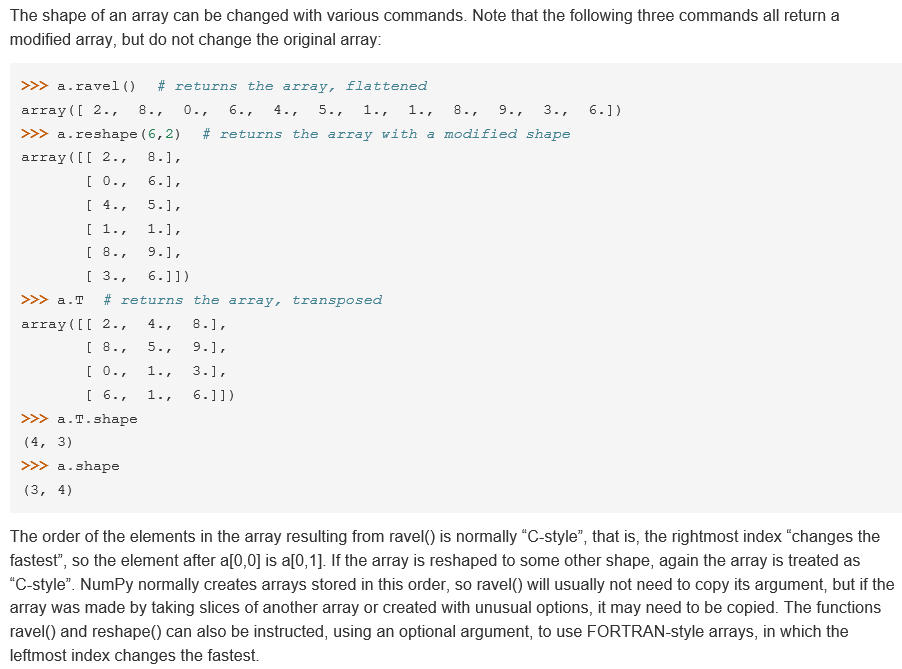 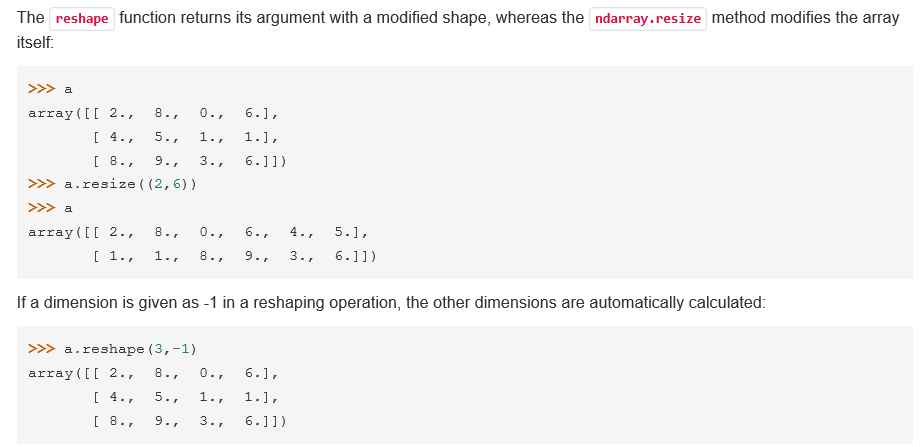 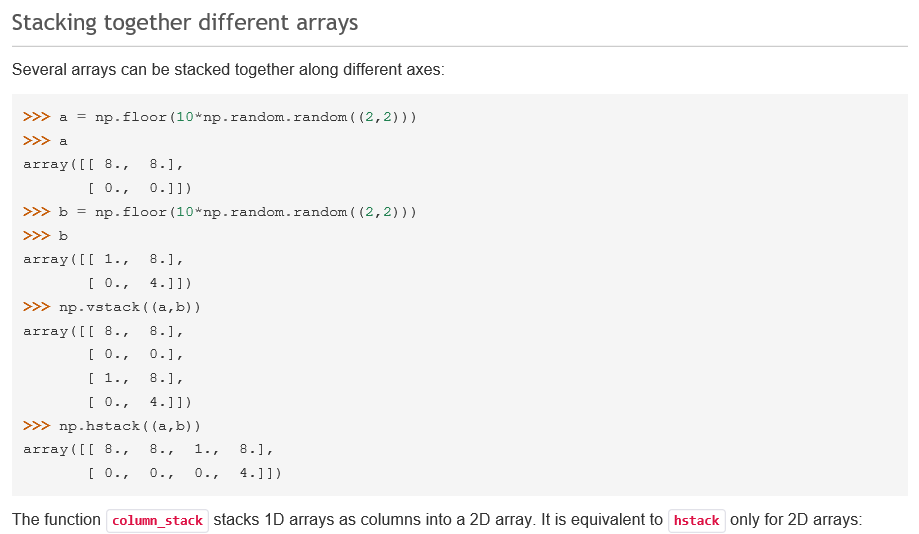 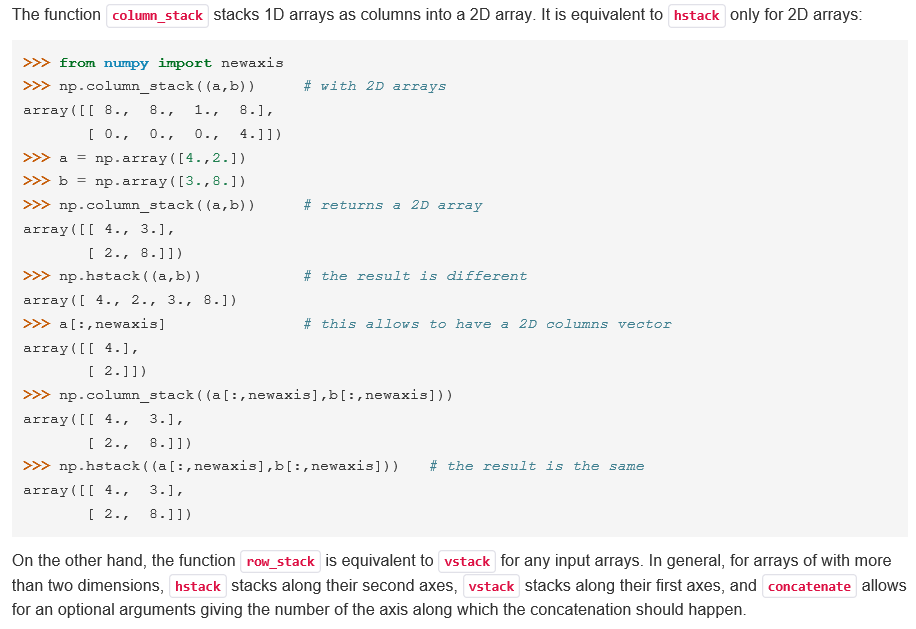 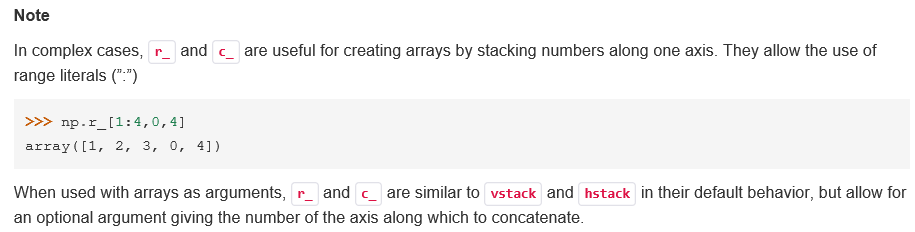 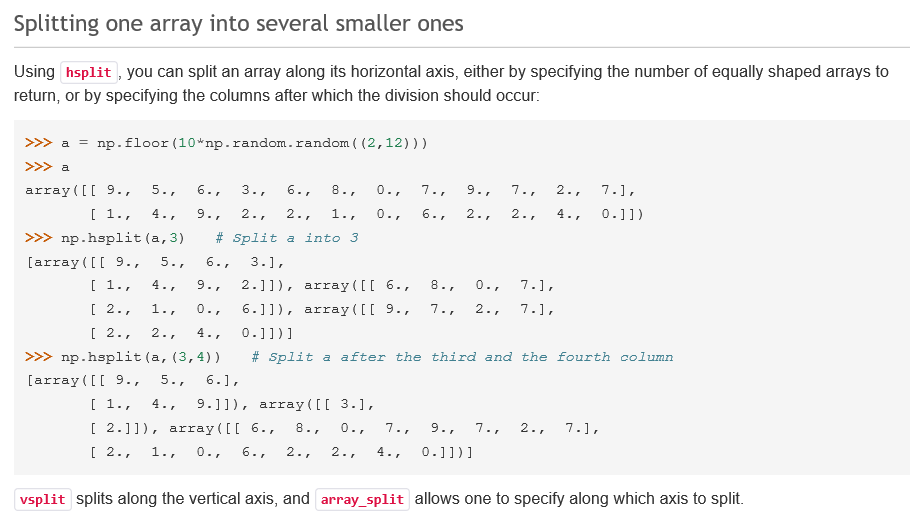 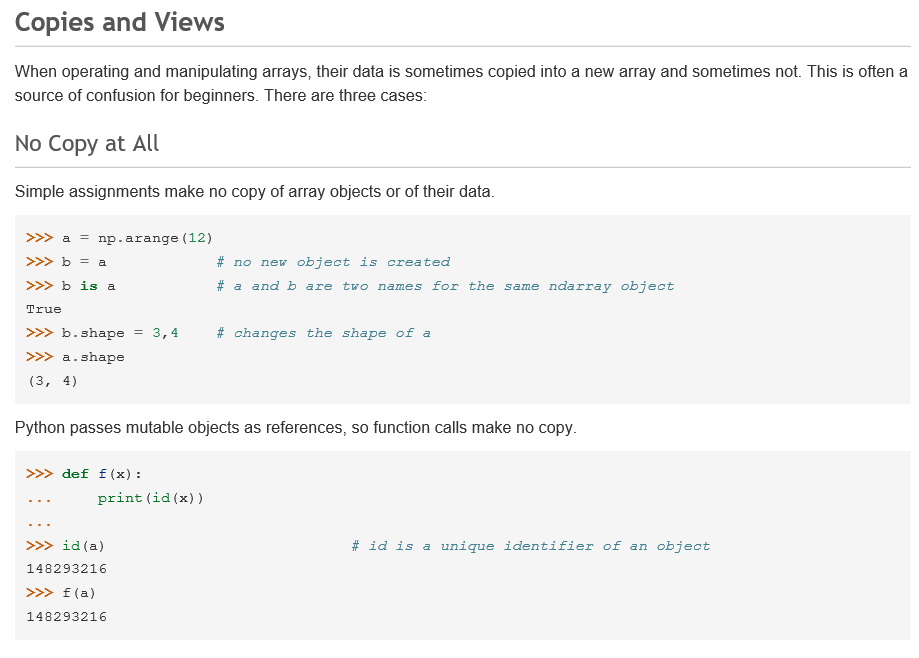 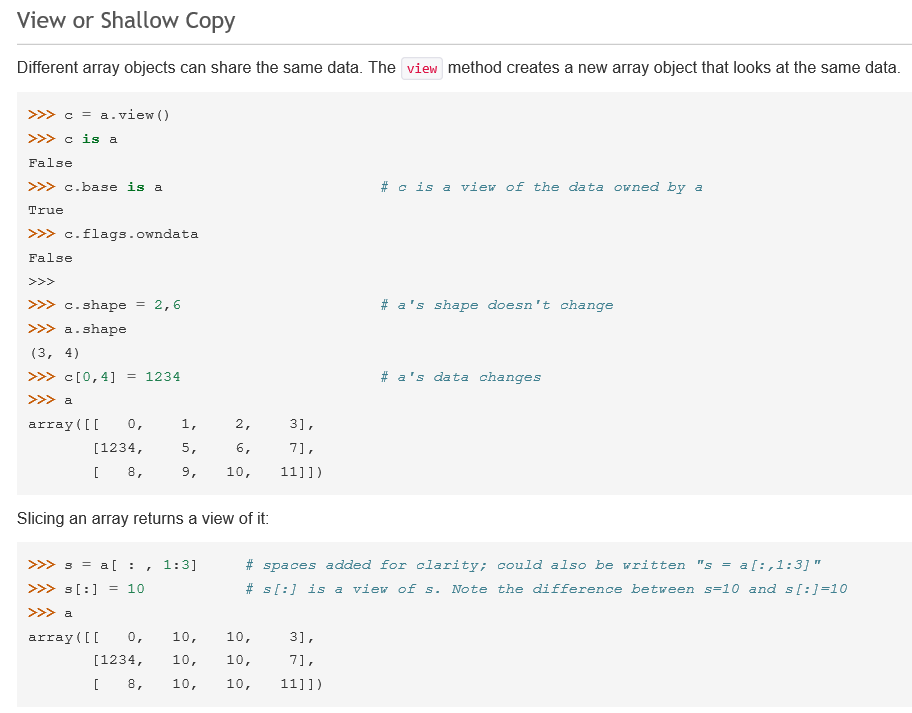 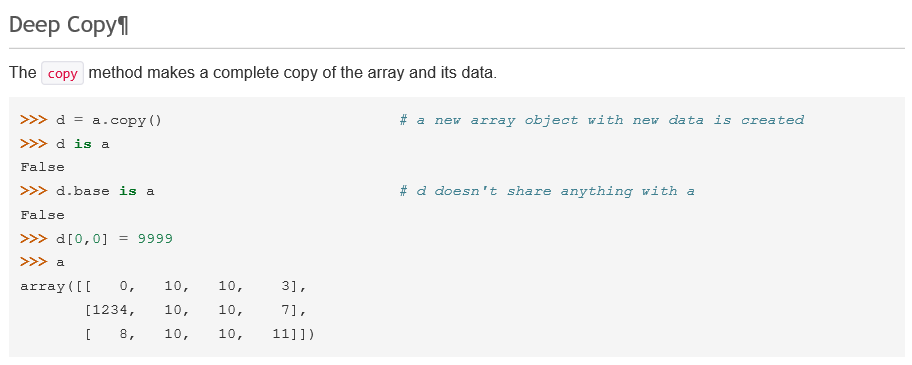 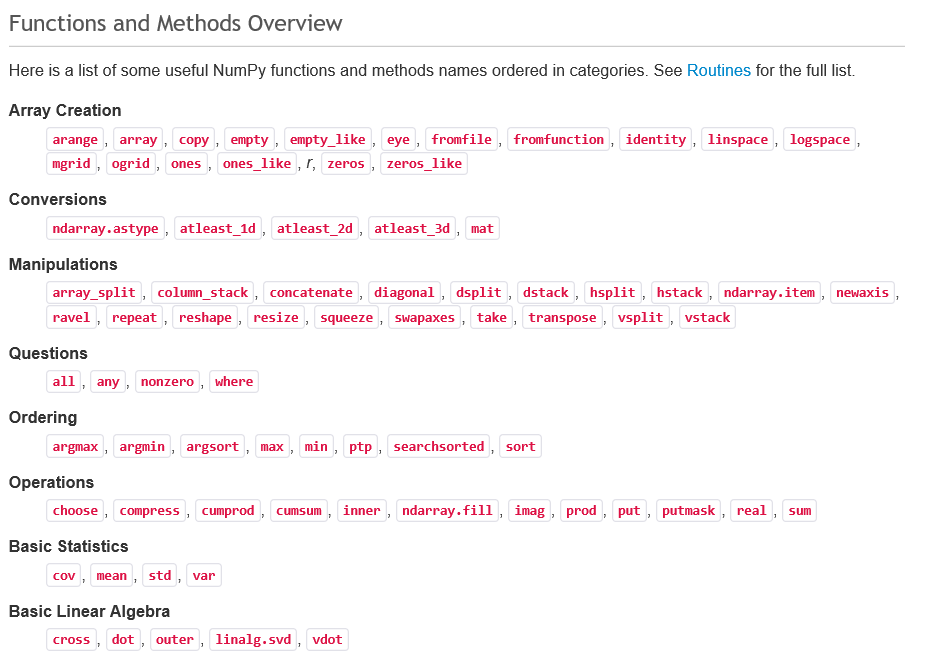 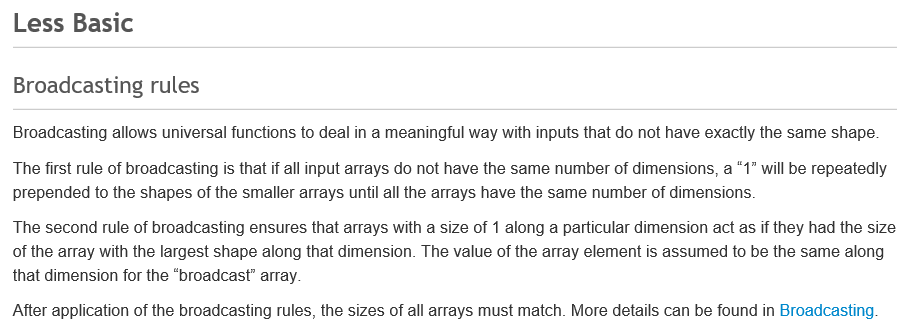 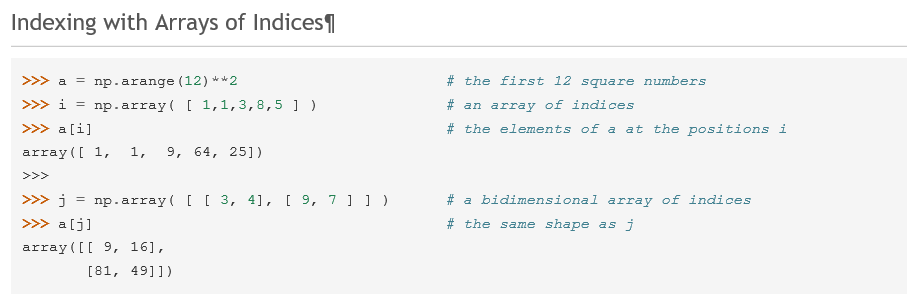 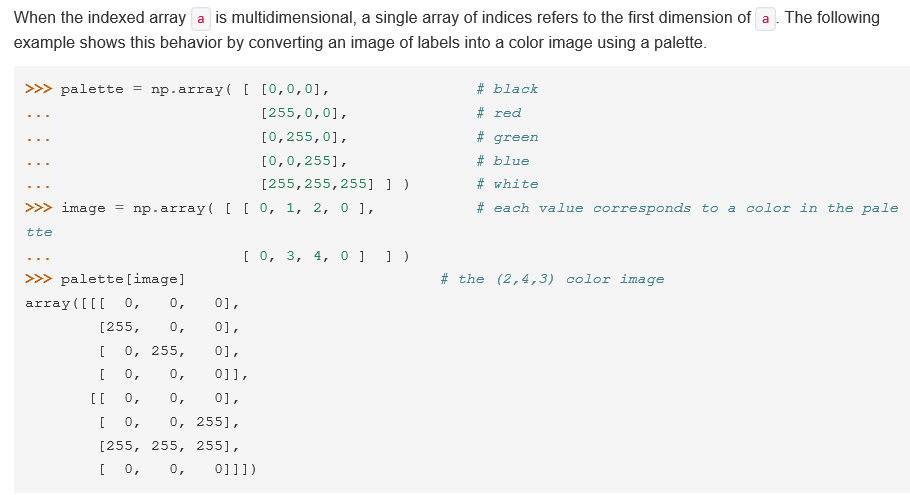 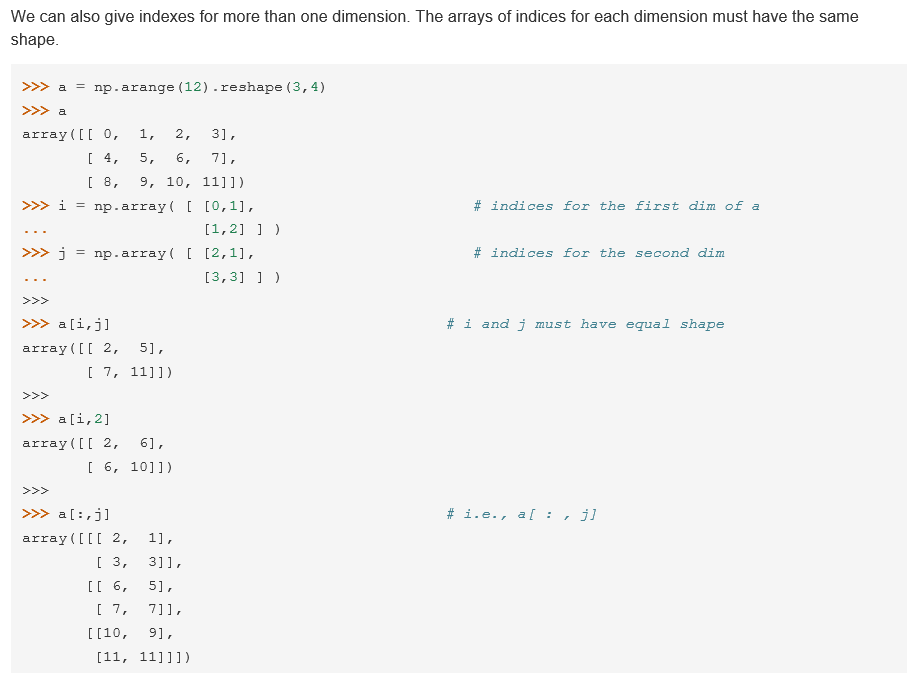 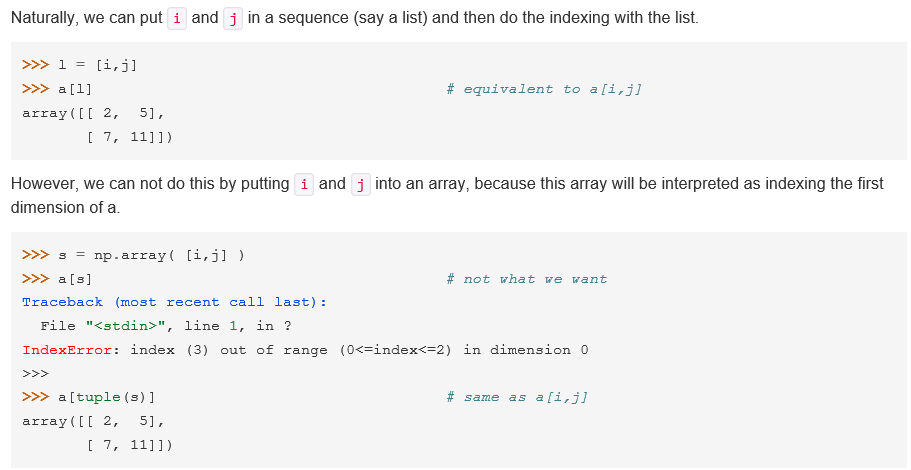 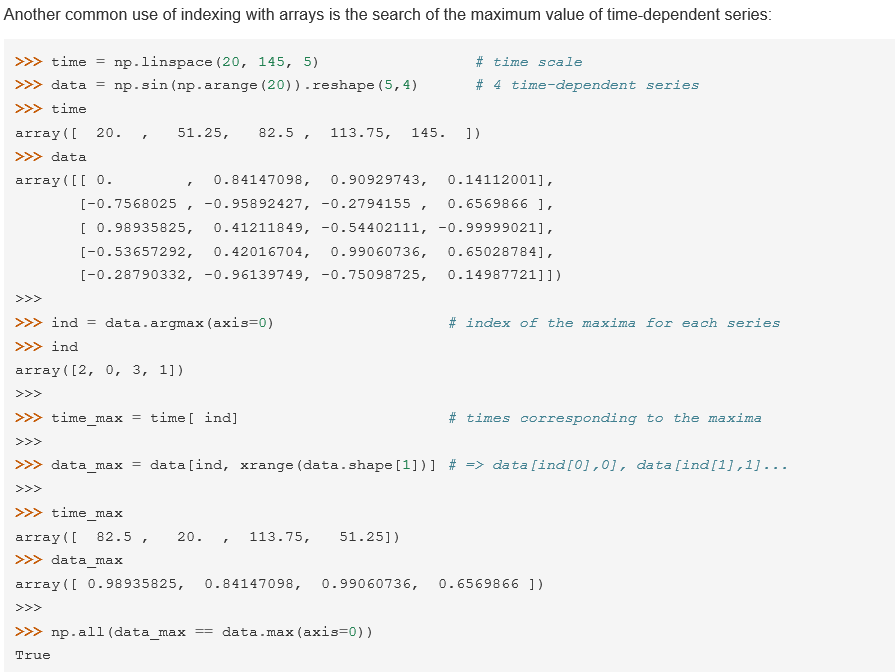 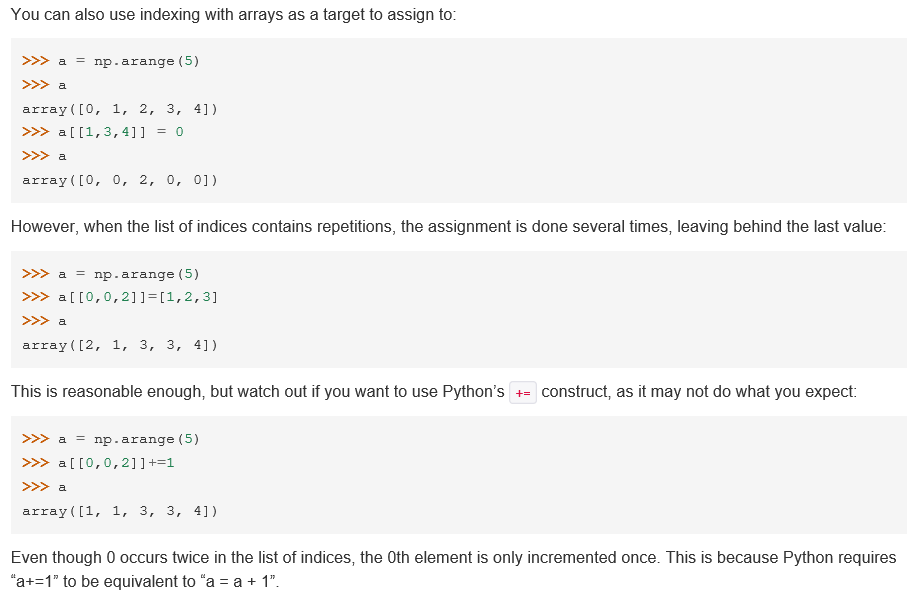 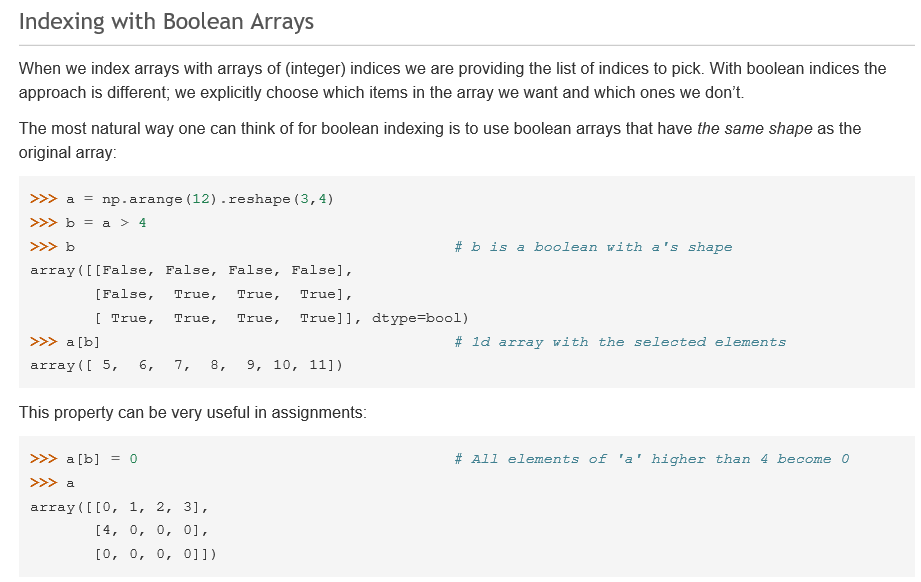 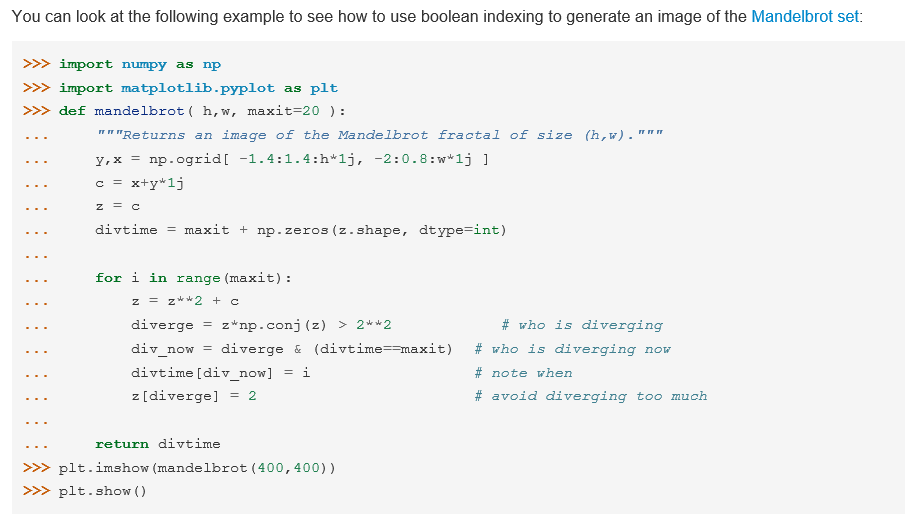 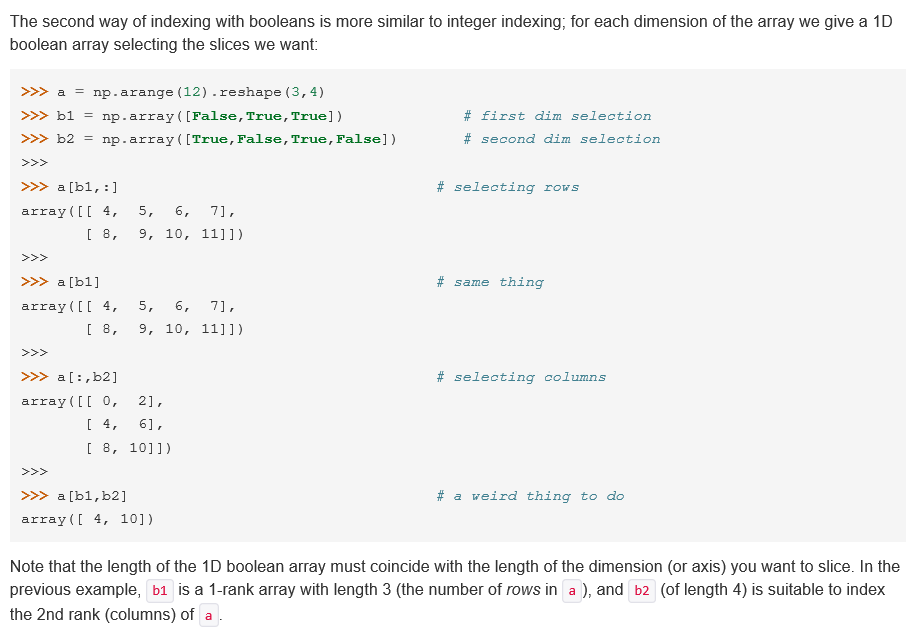 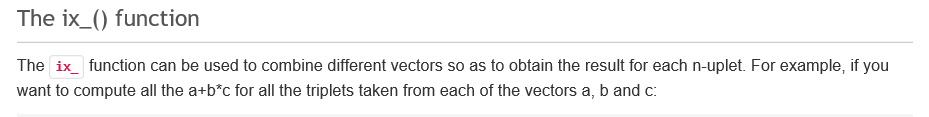 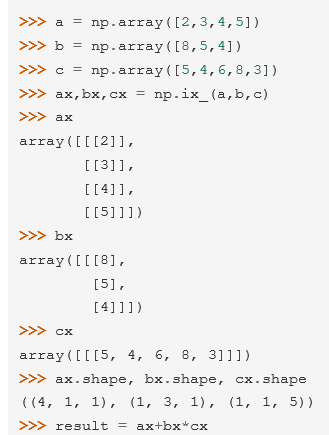 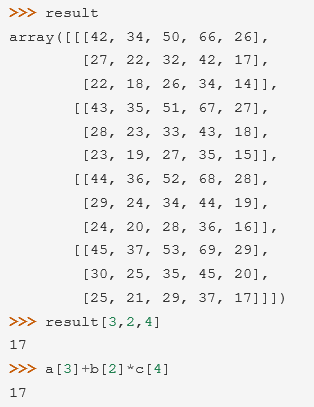 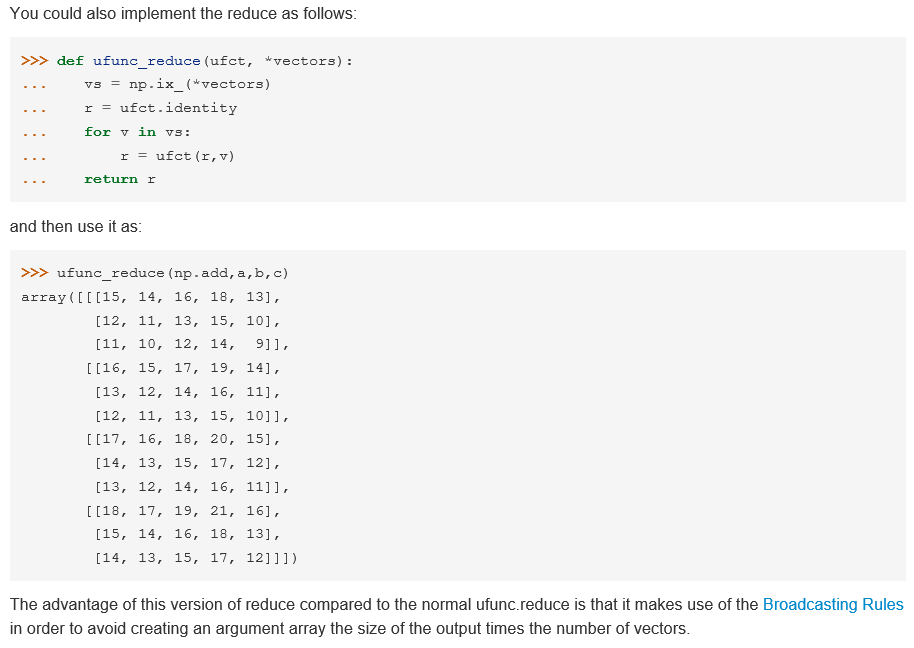 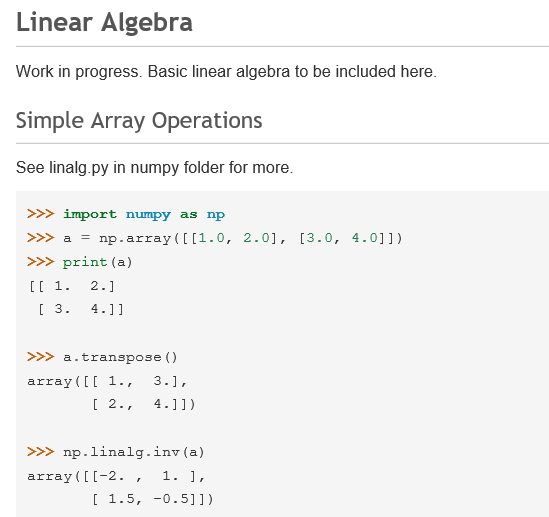 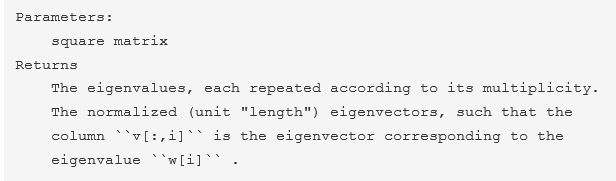 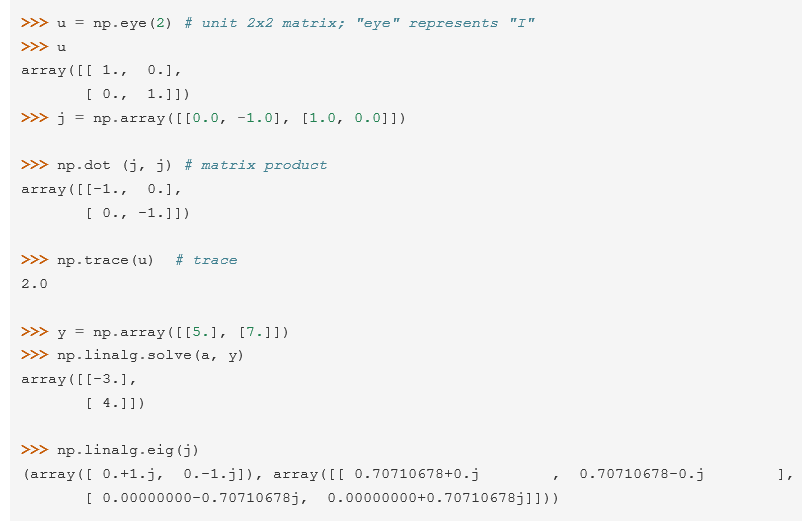 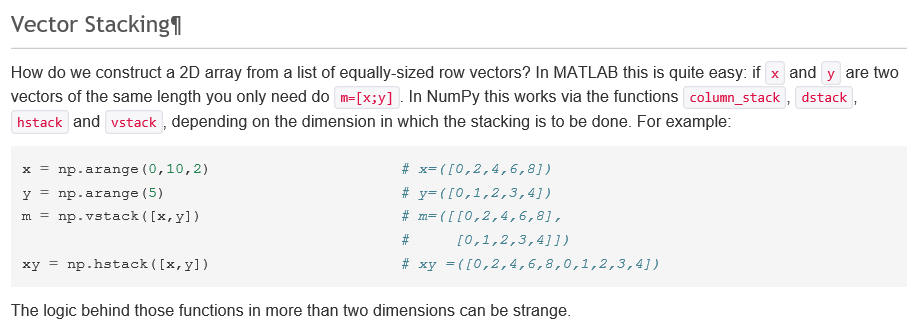 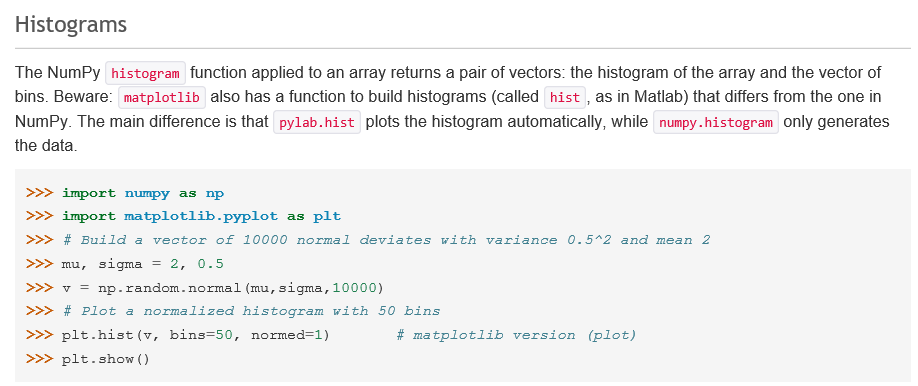 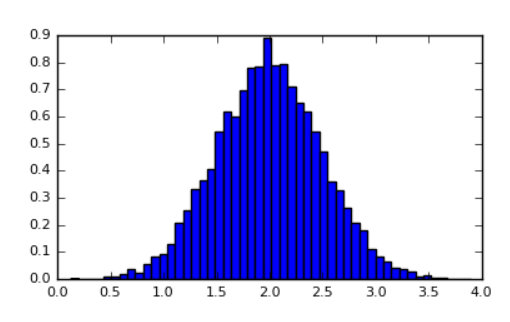 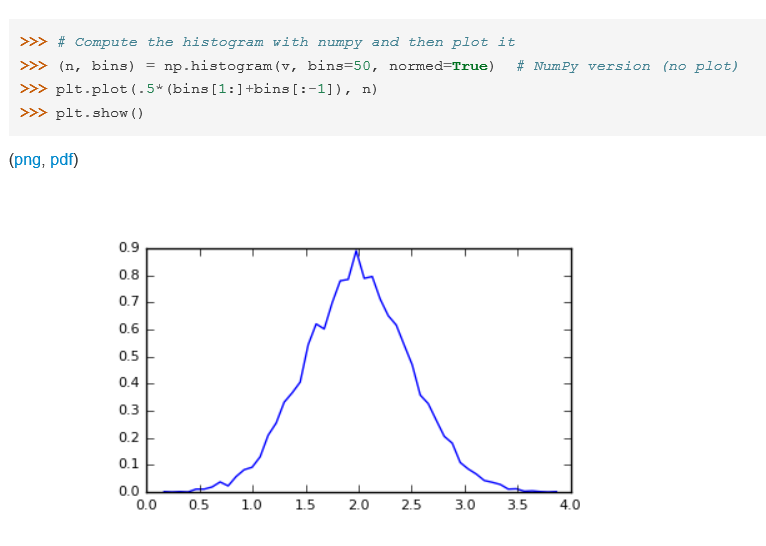 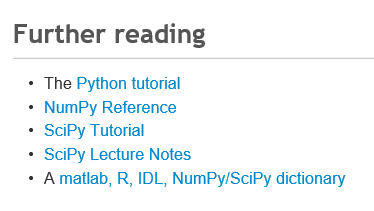